МОУ Ишненская СОШ
Технология критического мышления
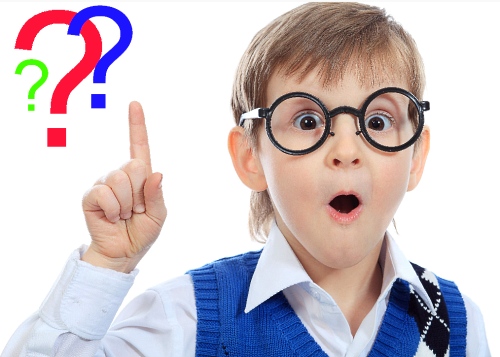 Выступление на МО
Пелевиной Т.З.
2017 год
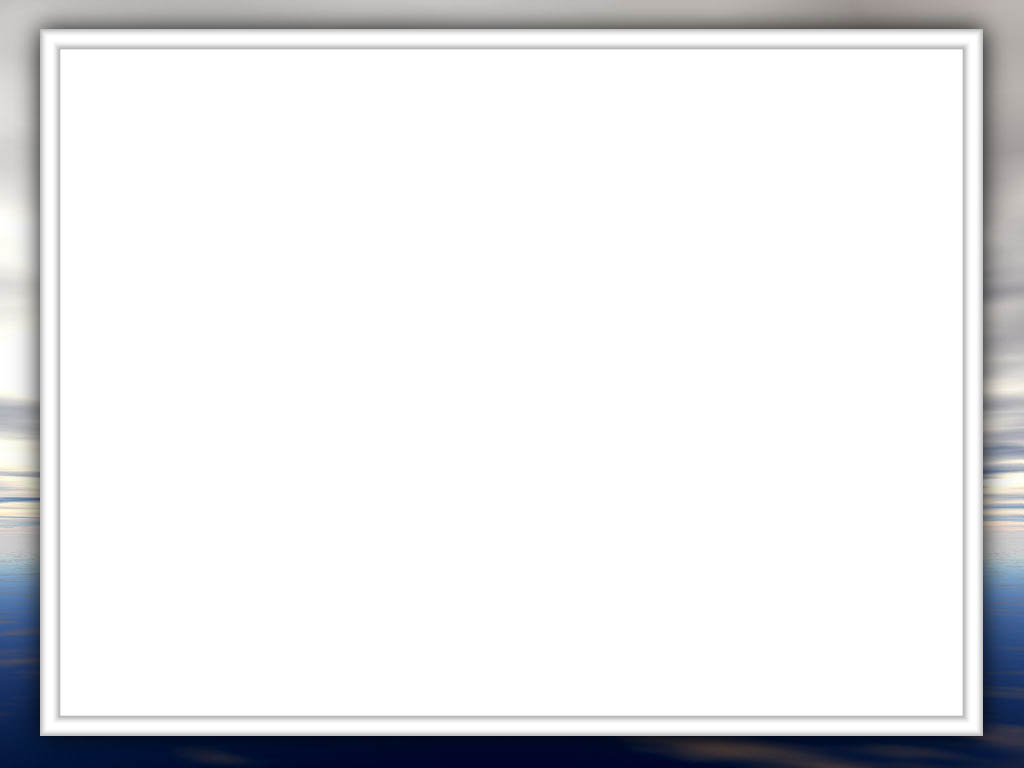 Как повысить мотивацию к обучению у современных школьников?
Как вовлечь учеников в образовательный процесс?
Как научить учиться?
Можно ли научиться мыслить более эффективно?
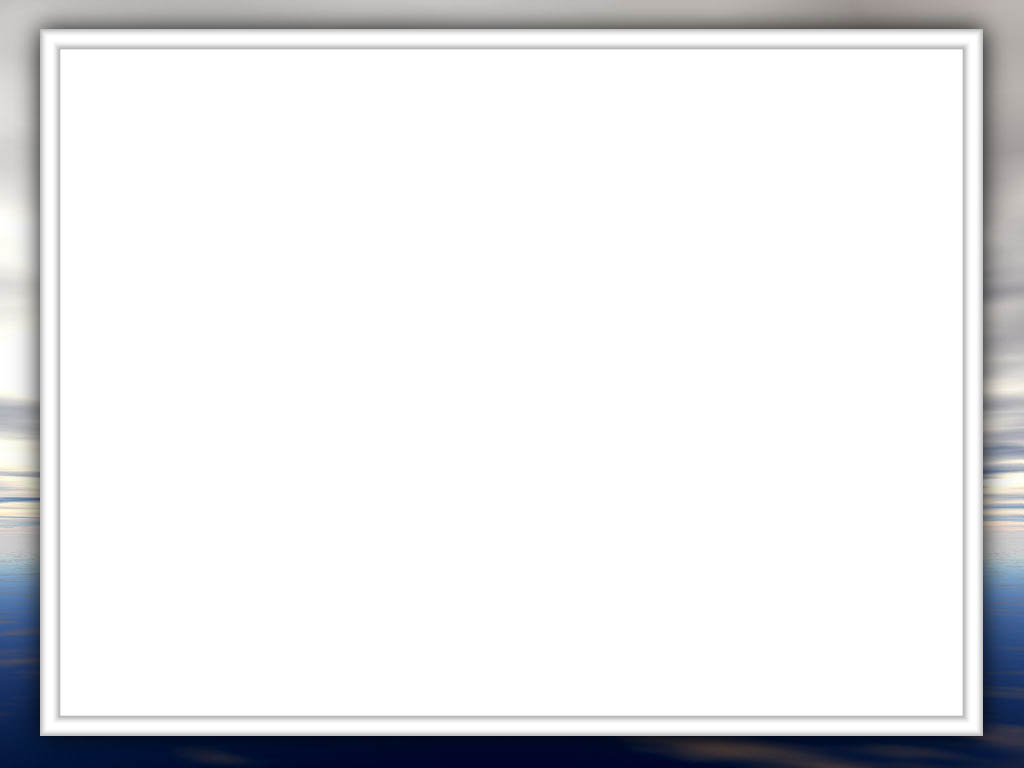 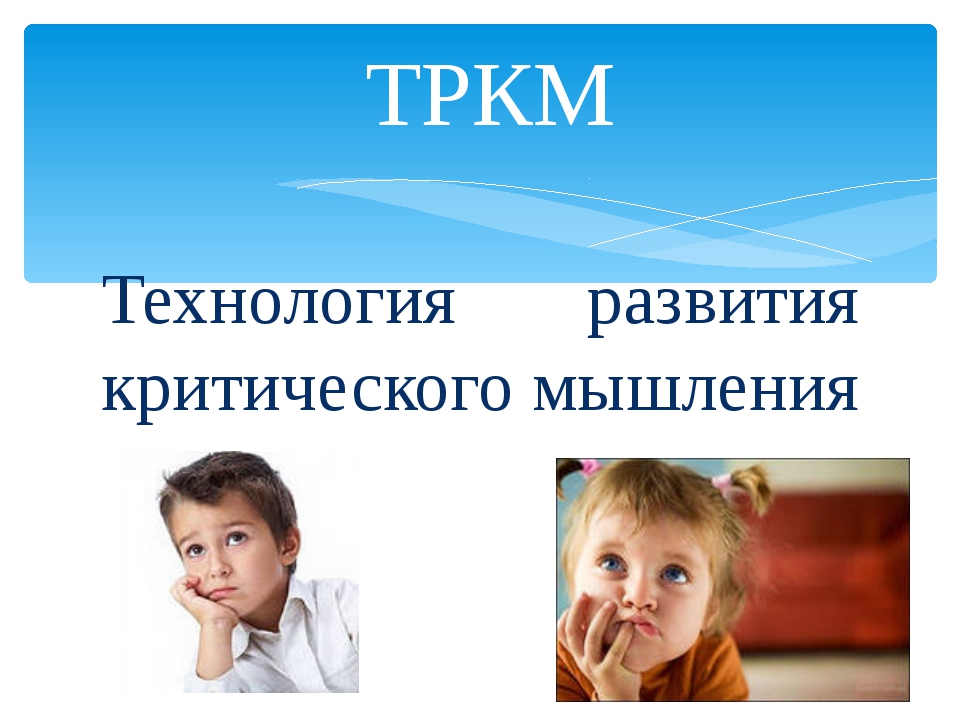 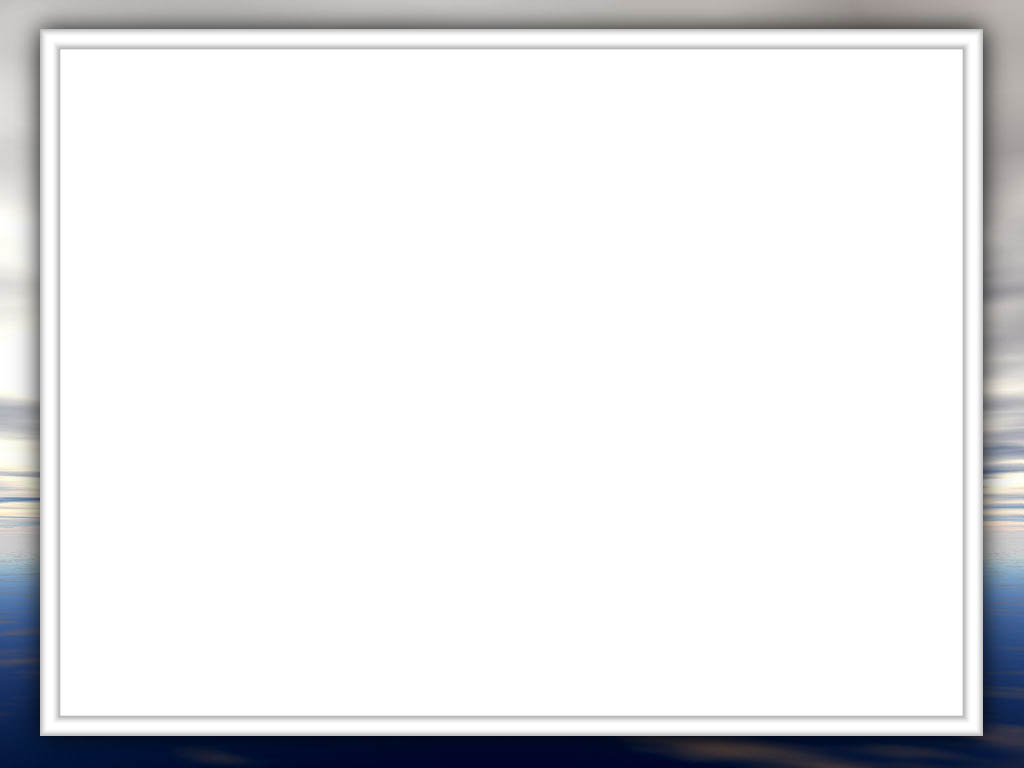 Критическое мышление – это:

 
   способность ставить новые, полные смысла вопросы;

   вырабатывать разнообразные, подкрепляющие аргументы;

принимать независимые продуманные решения.
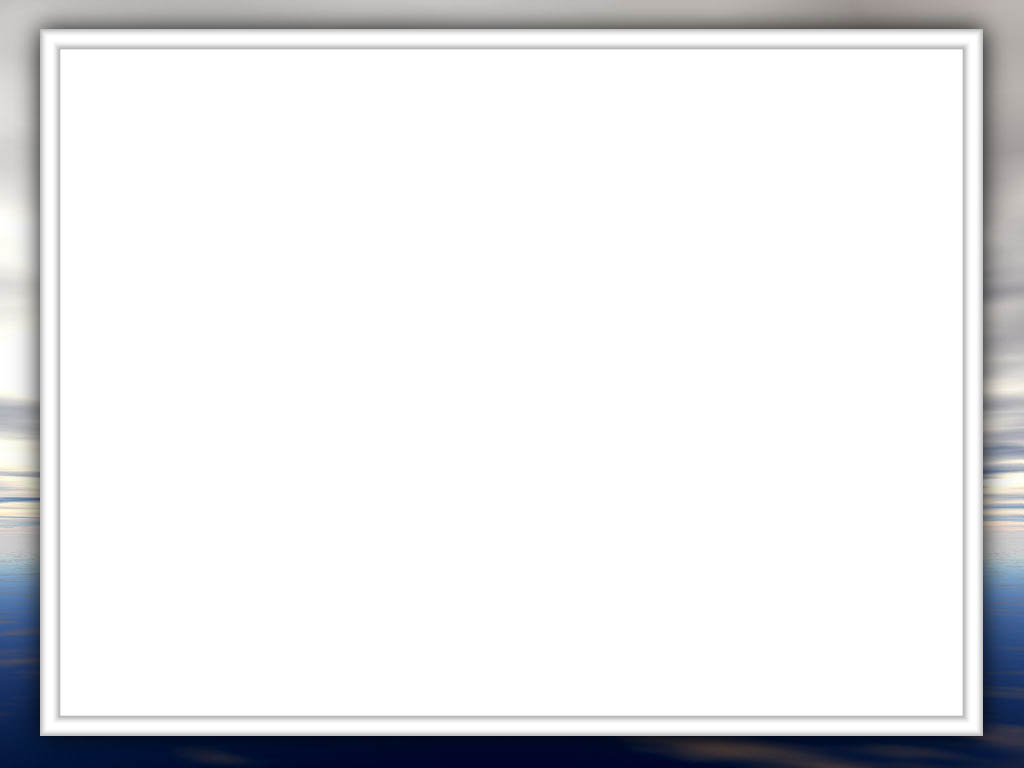 Китайская мудрость гласит:
“Я слышу – я забываю, 
я вижу – я запоминаю, 
я делаю – я усваиваю”
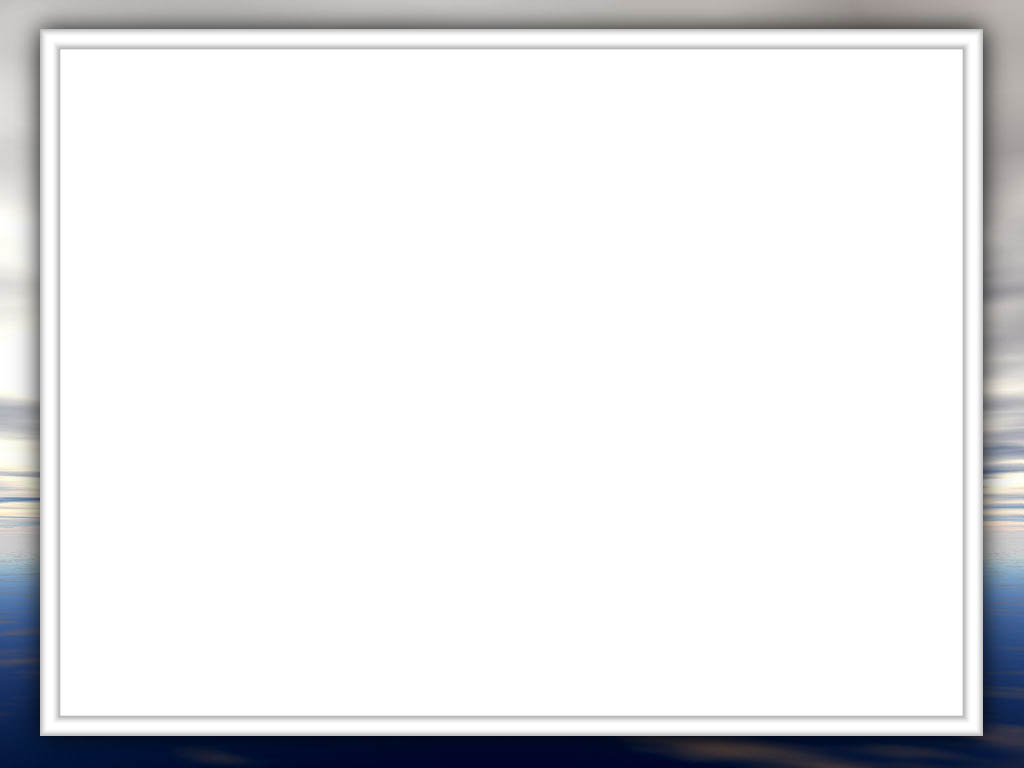 Критическое мышление – это умение занять свою позицию по обсуждаемому вопросу и умение обосновать её способность выслушать собеседника, тщательно обдумать аргументы и проанализировать их логику (по Уолтеру).
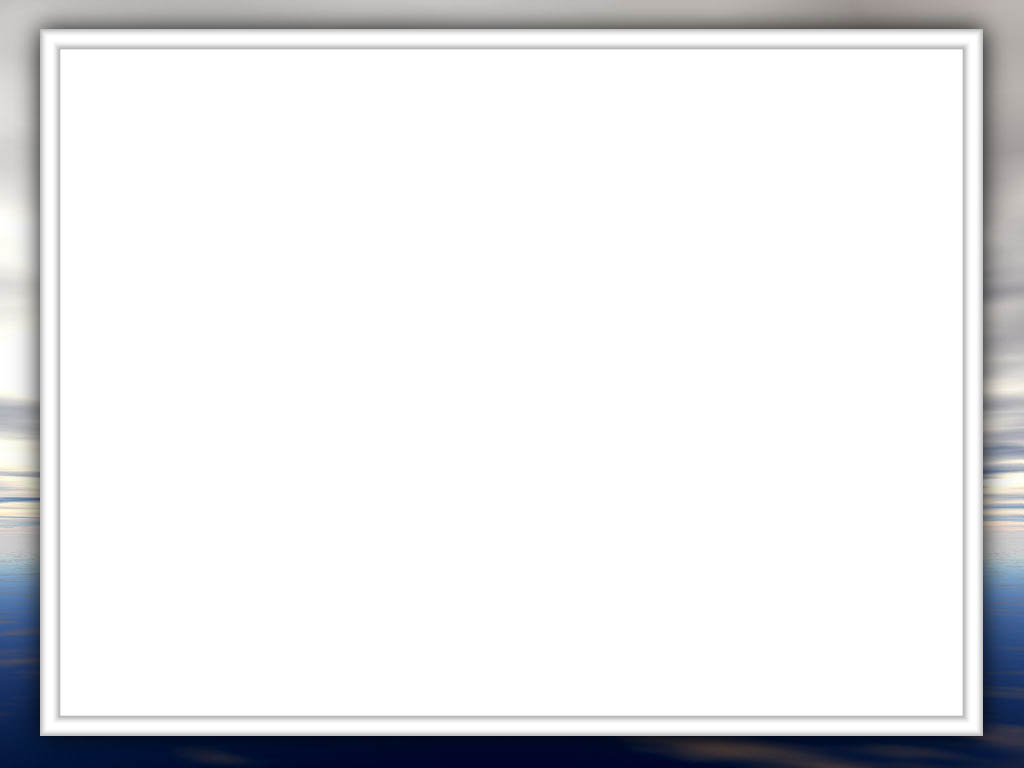 Критическое мышление имеет 5 характеристик (Д. Клустер)
Во-первых – это мышление самостоятельное
Во-вторых – это мышление обобщенное
В-третьих – это мышление проблемное и оценочное
В четвертых – это мышление аргументированное
В пятых – критическое мышление есть мышление социальное
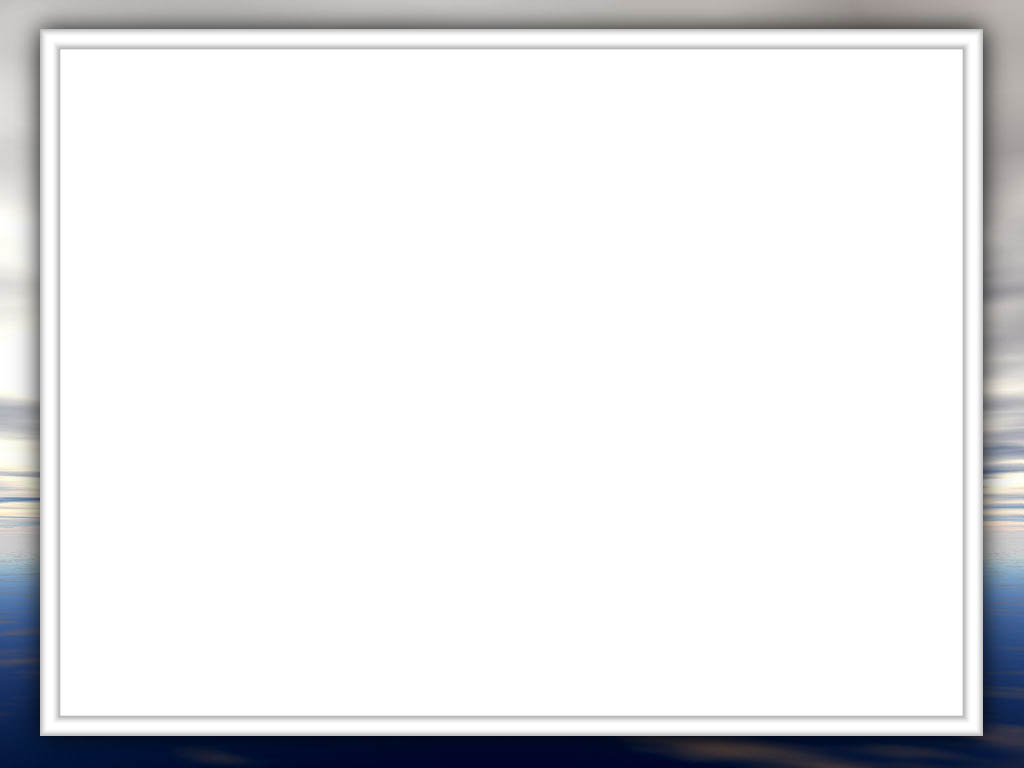 Главная цель ТРКМ
– развитие интеллектуальных способностей ученика, позволяющих ему
учиться самостоятельно.
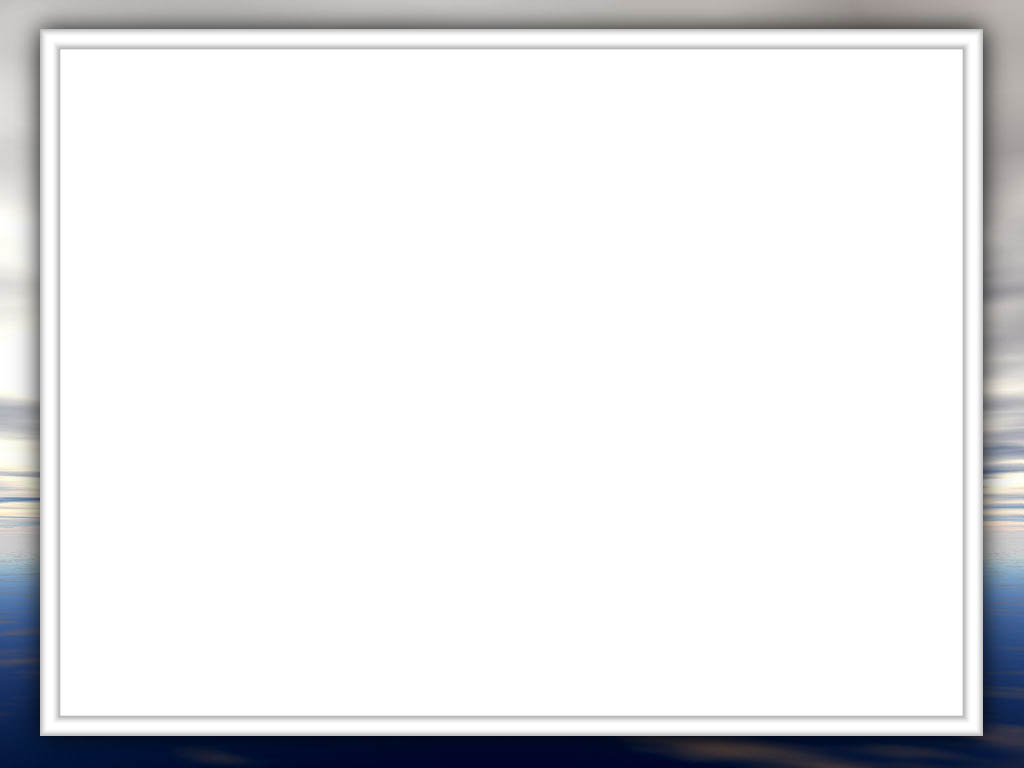 Роль учителя в ТКМ:
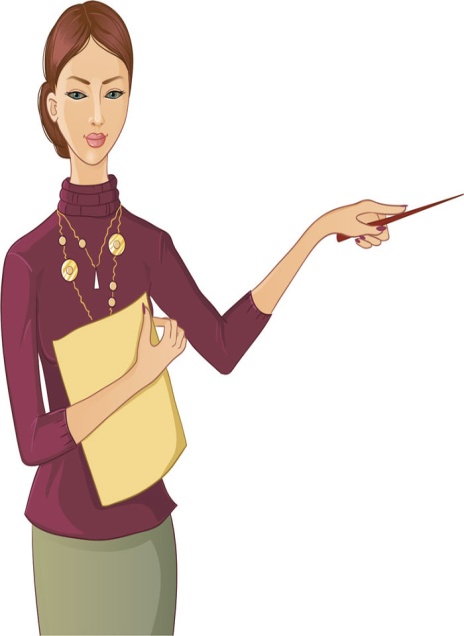 направляет усилия учеников в определенное русло;
сталкивает различные суждения;
 создает условия, побуждающие к принятию самостоятельных решений;
     дает учащимся возможность самостоятельно делать выводы;
подготавливает новые познавательные ситуации внутри уже существующих
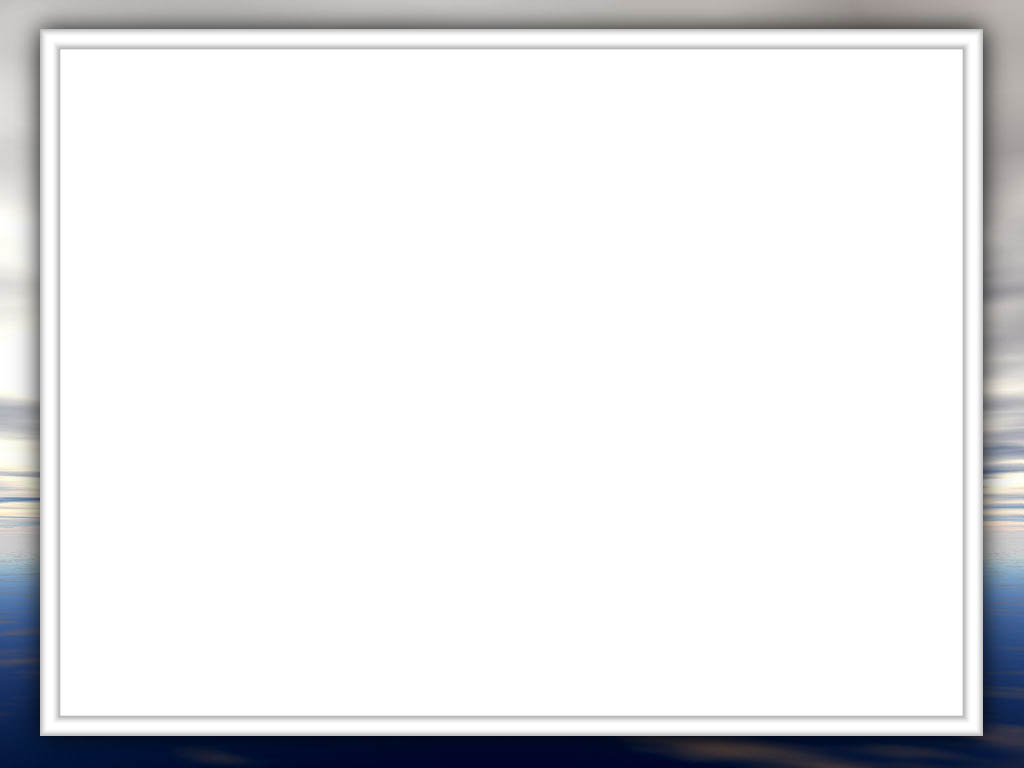 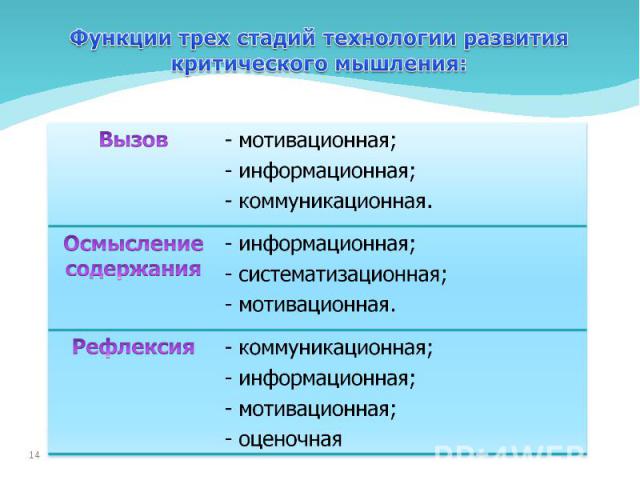 Трёхфазная структура урока
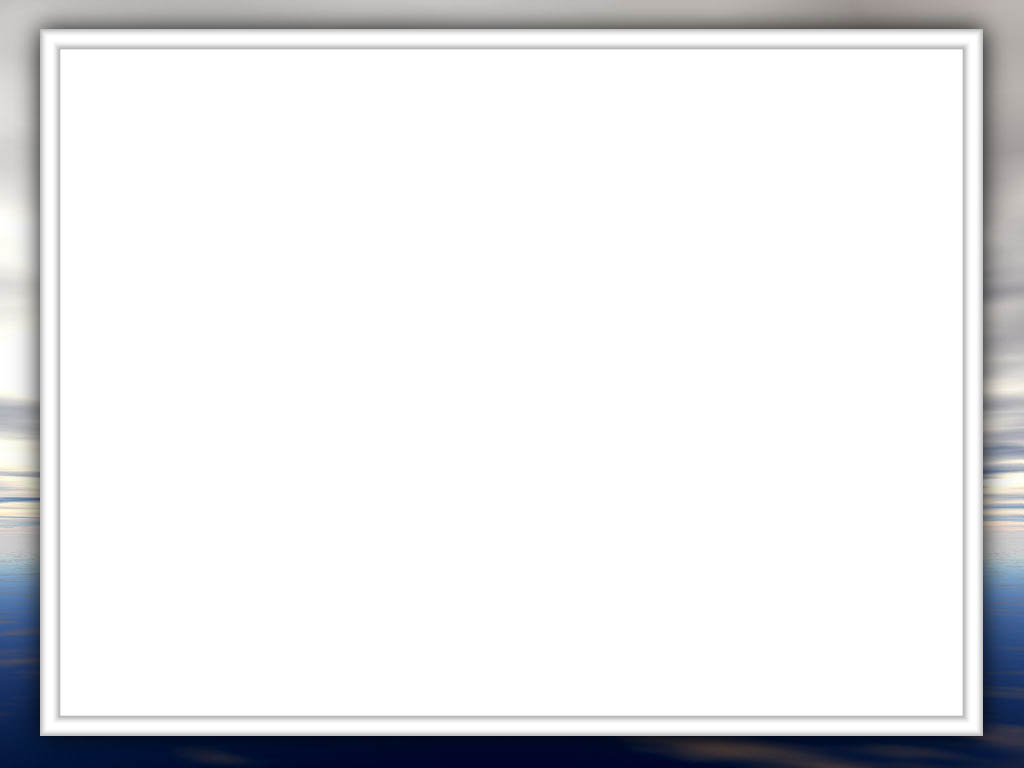 Задачи фазы вызова ( пробуждение интереса к предмету)
актуализировать имеющиеся у учащихся знания и смыслы в связи с изучаемым материалом;
пробудить познавательный интерес к изучаемому материалу;
помочь учащимся самим определить направление в изучении темы.
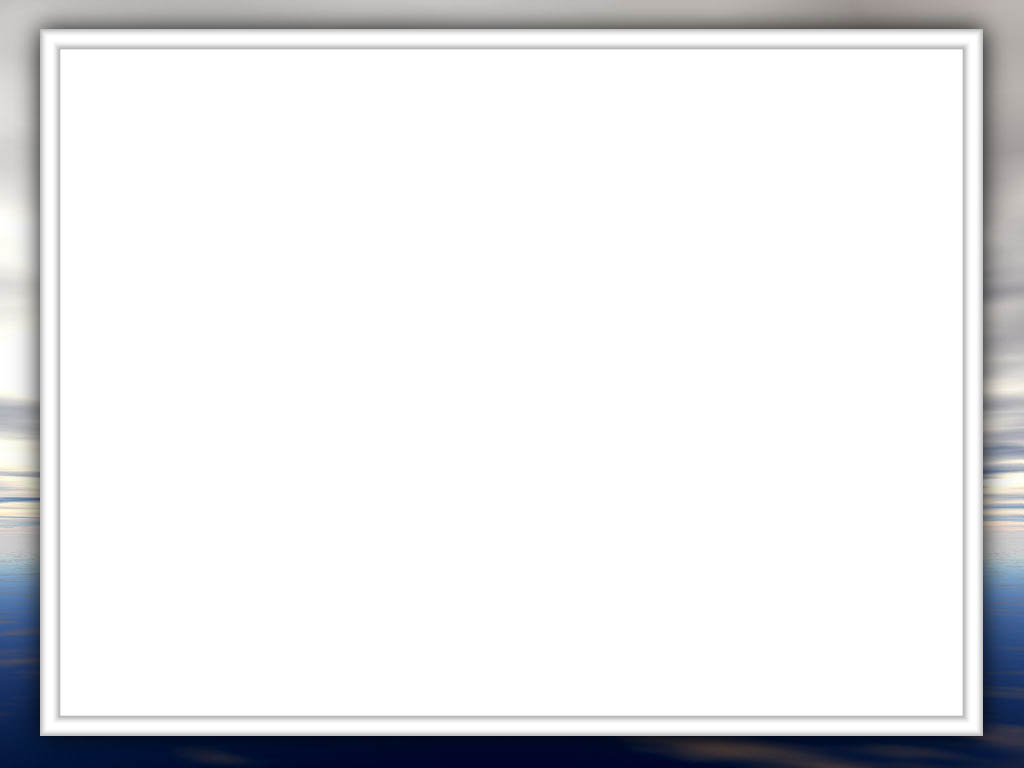 «Верные и неверные утверждения»
«Мозговой штурм»
«Перепутанные логические цепочки»
Стадия
«Вызов»
«Проблемный    вопрос»
«Кластер»
«Таблица «толстых» и «тонких» вопросов»
«Корзина идей»
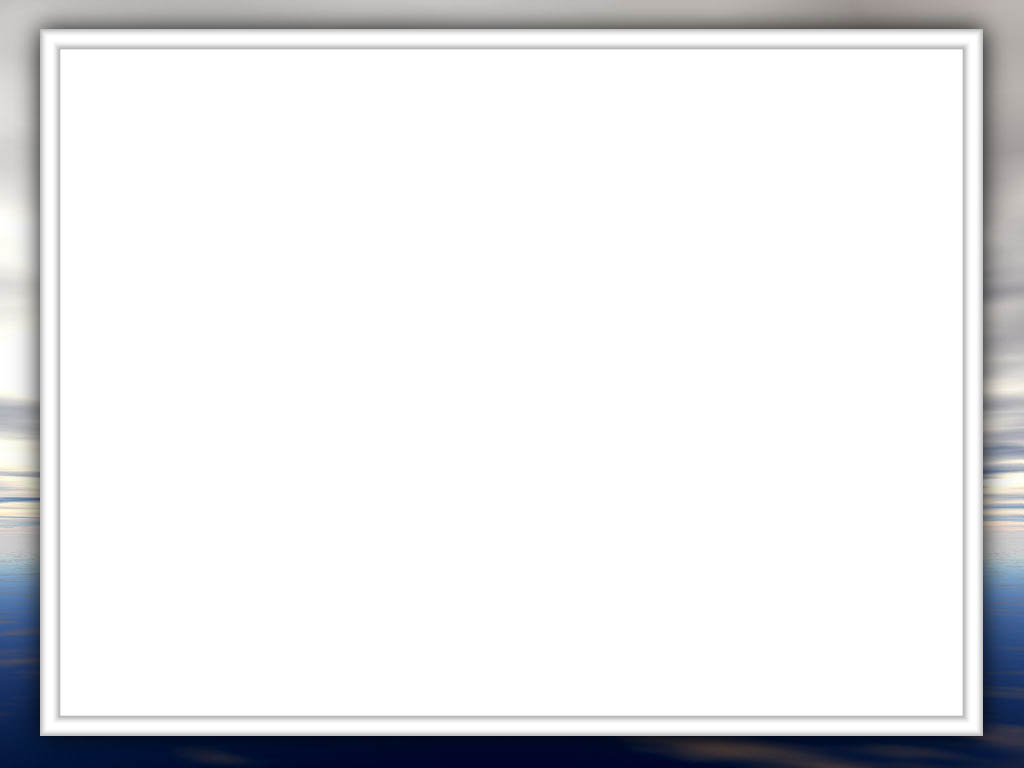 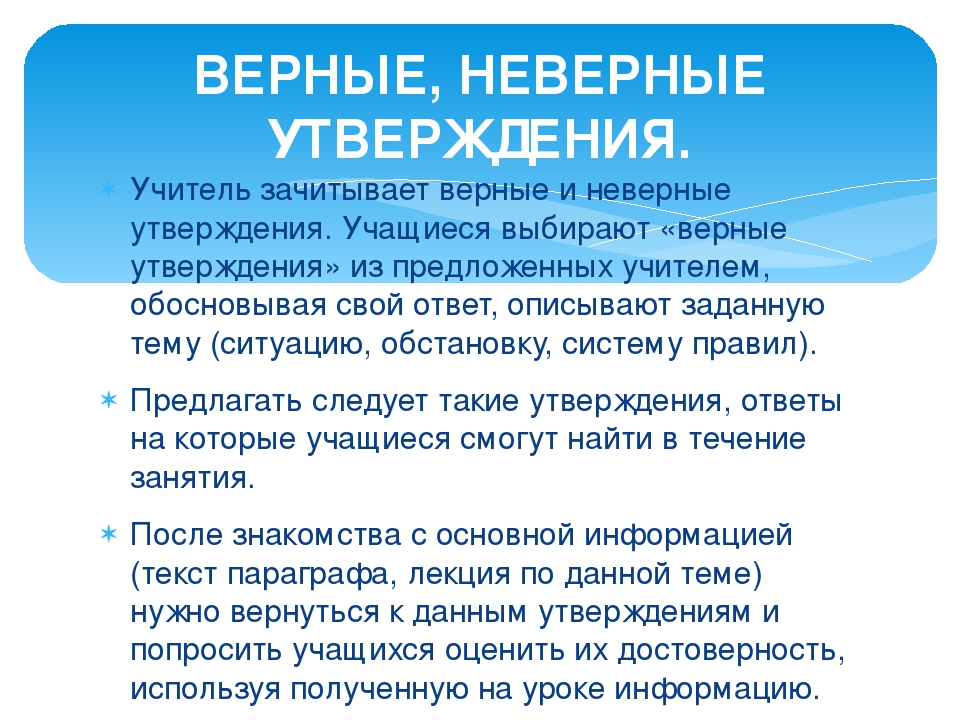 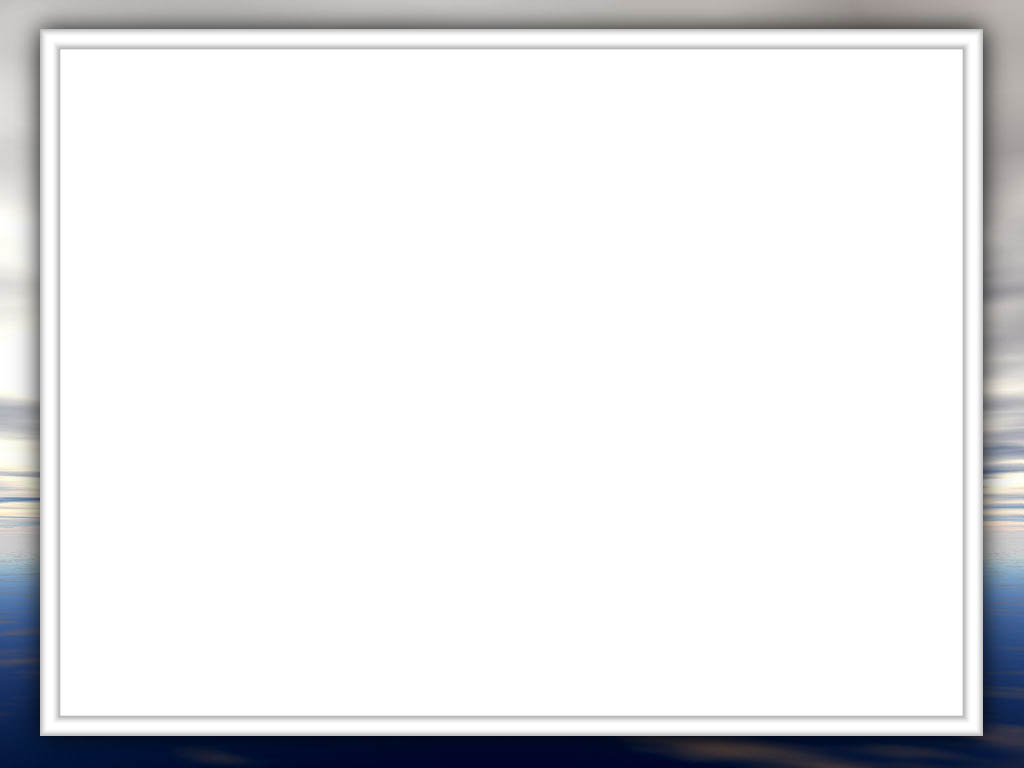 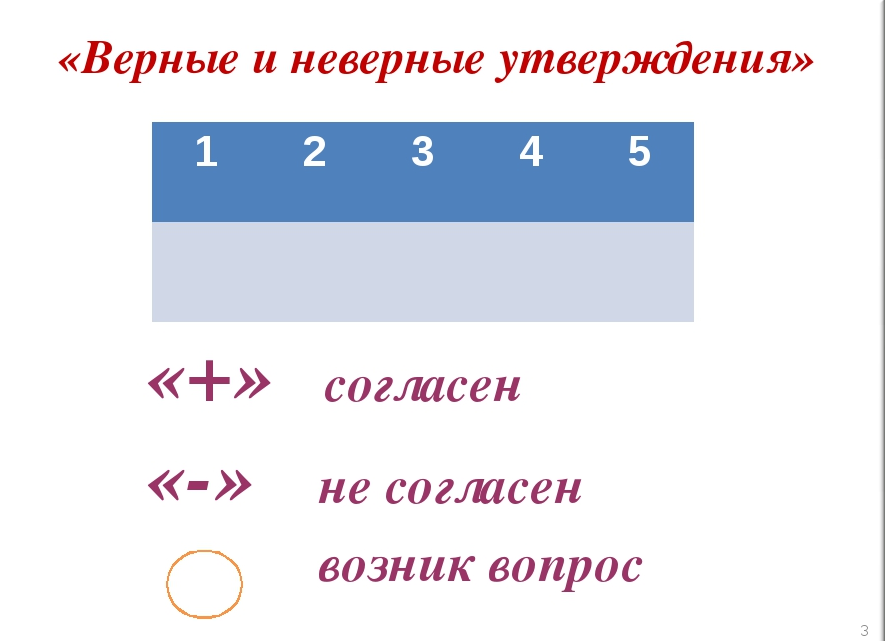 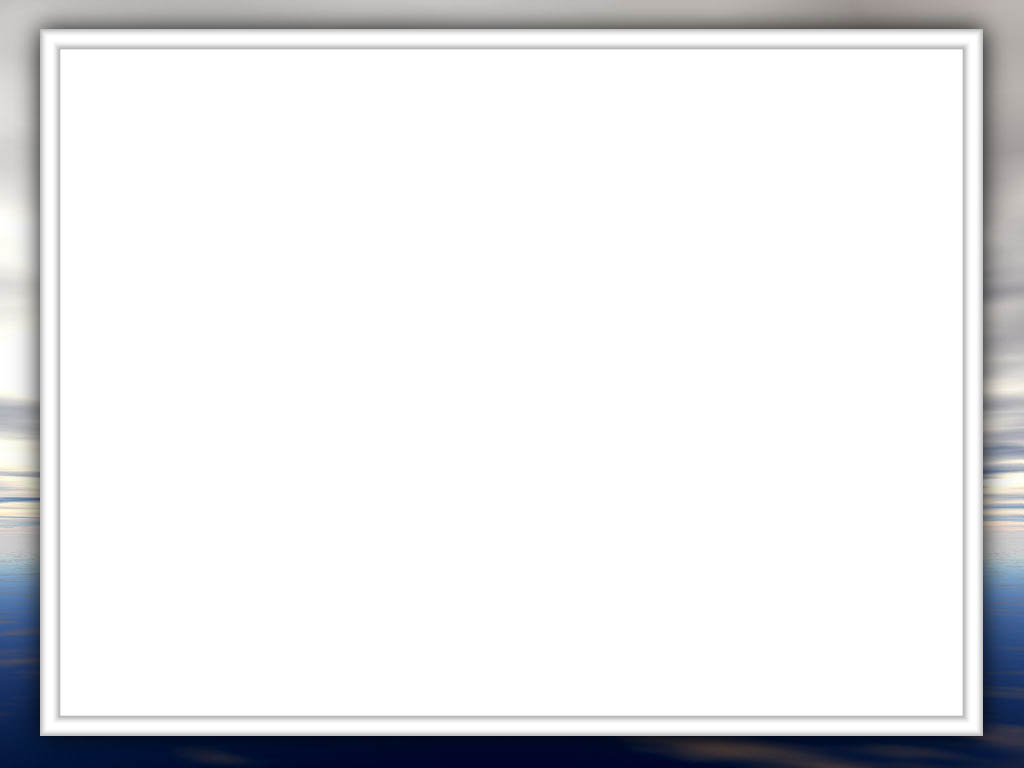 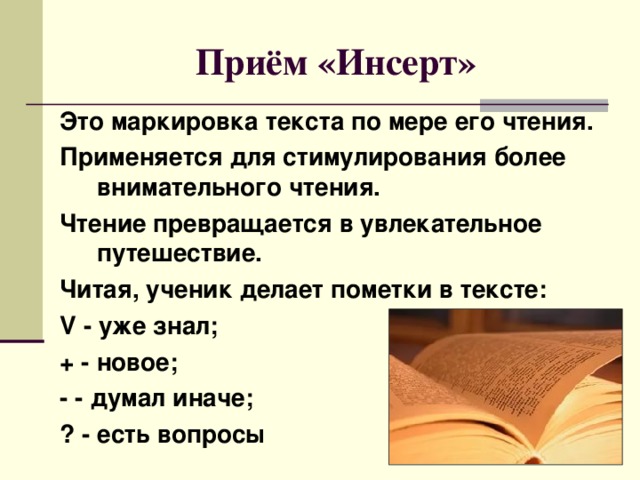 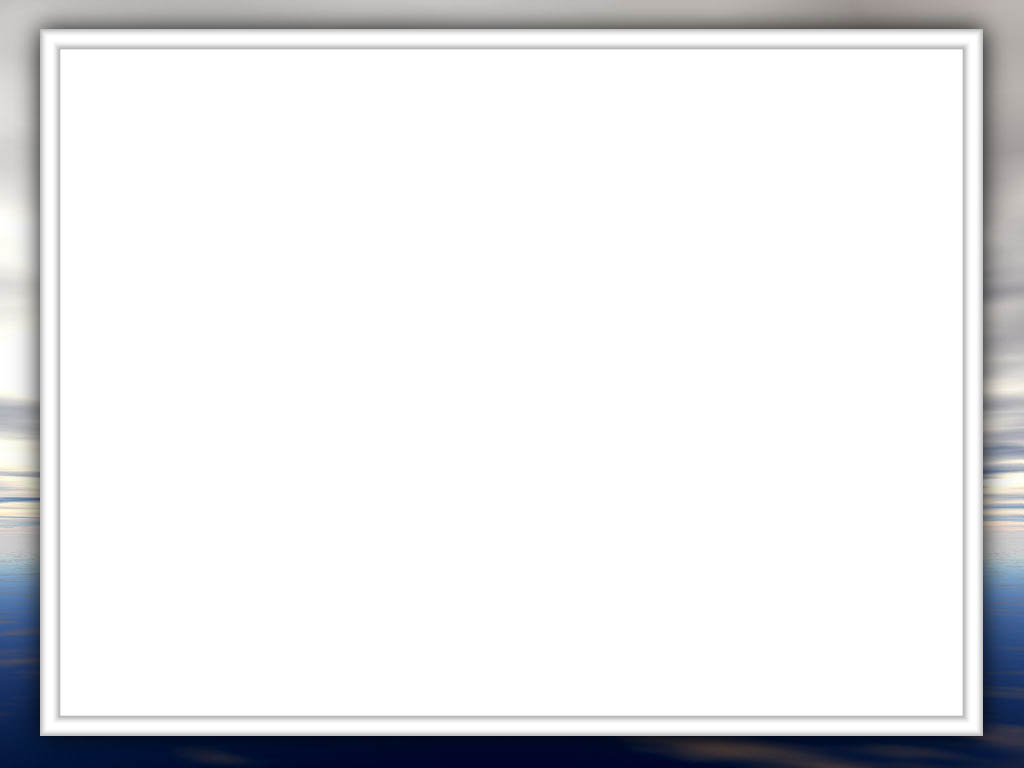 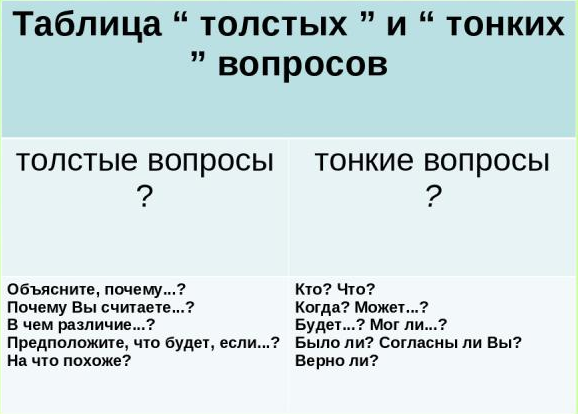 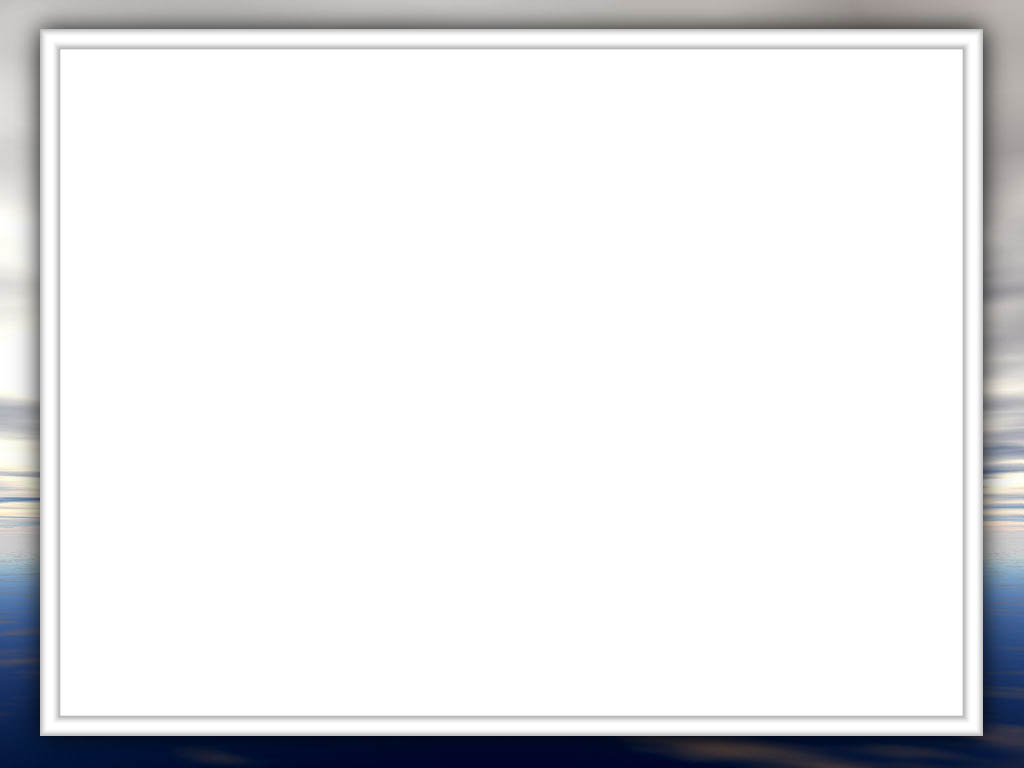 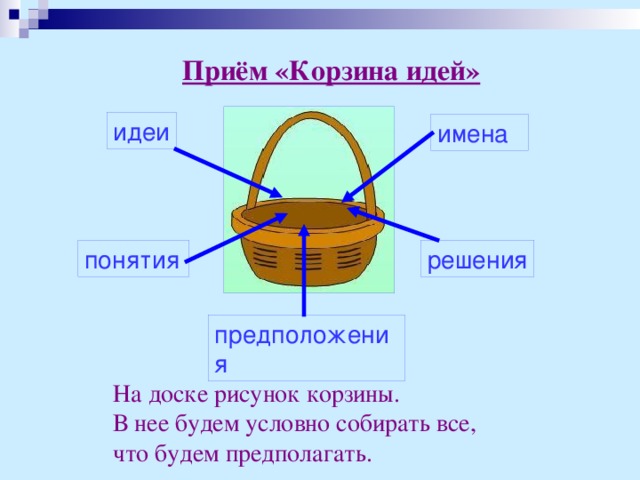 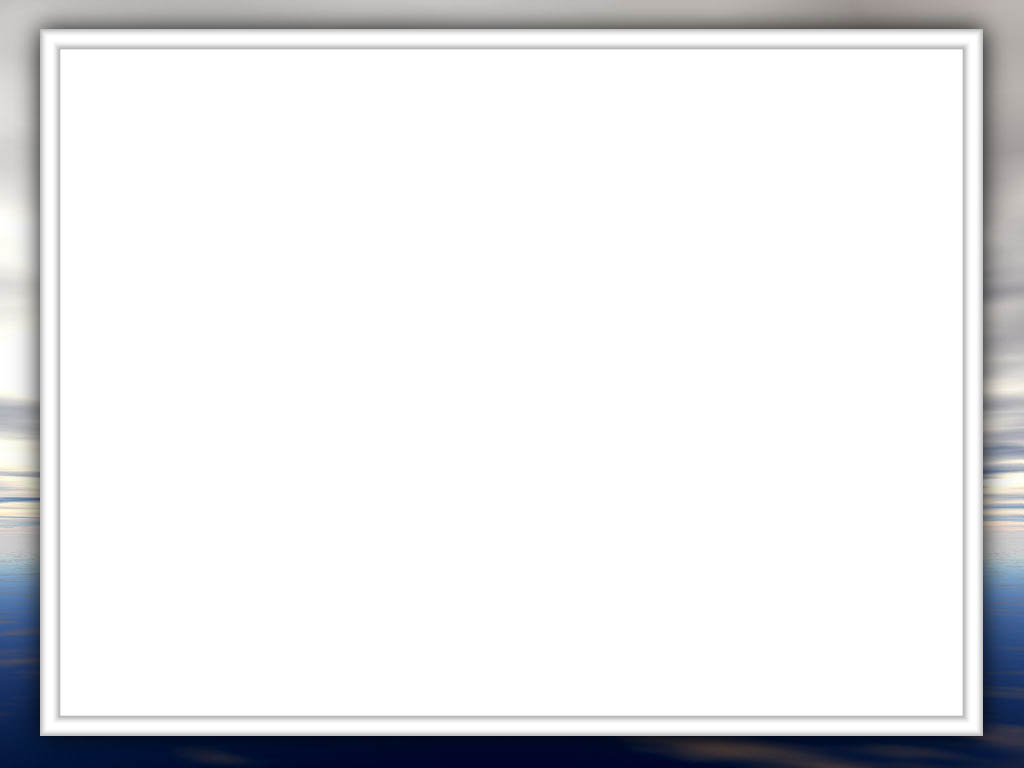 Задачи фазы осмысления–(осмысление материала во время работы над ним)
помочь активно воспринимать изучаемый материал;
помочь соотнести старые знания с новыми.
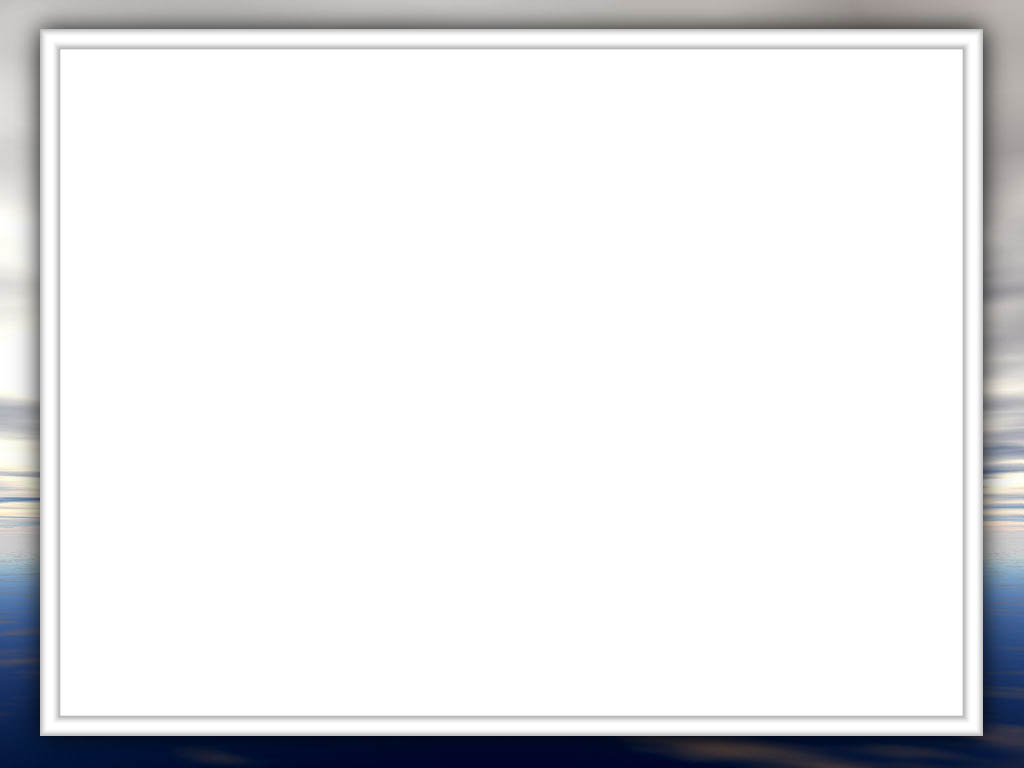 «Чтение с    остановками»
«Дерево предсказаний»
Стадия                «Осмысление»
«Инсерт
«Ромашка Блума»
«Бортовой журнал»
«Круги по воде»
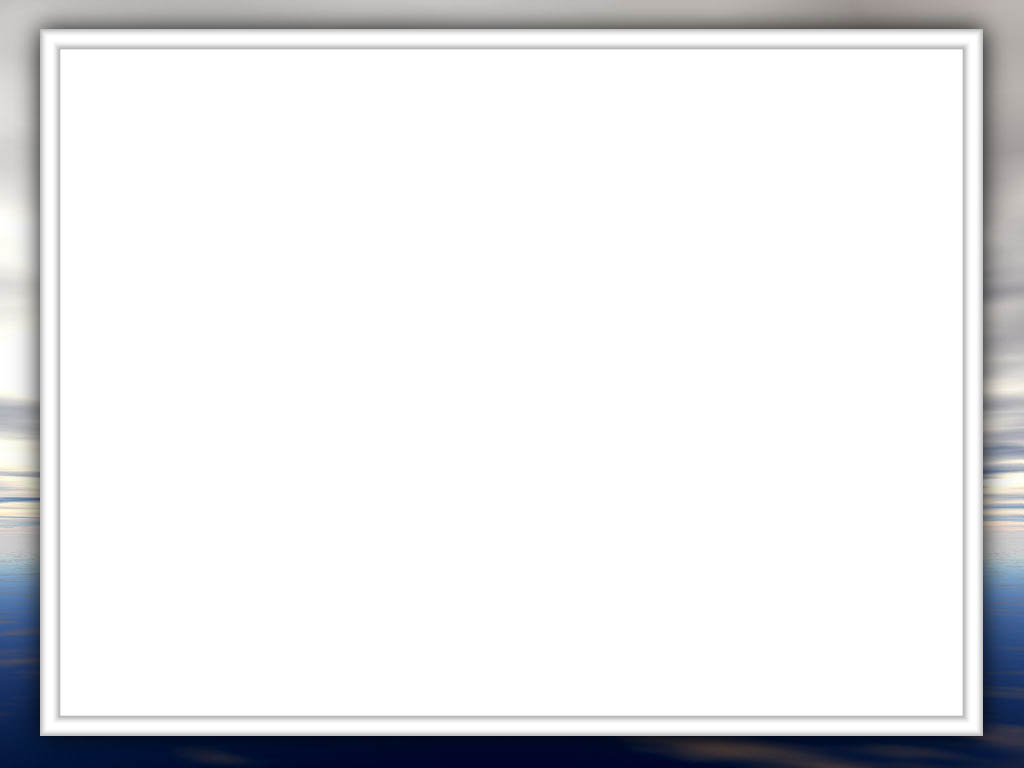 Чтение с остановками
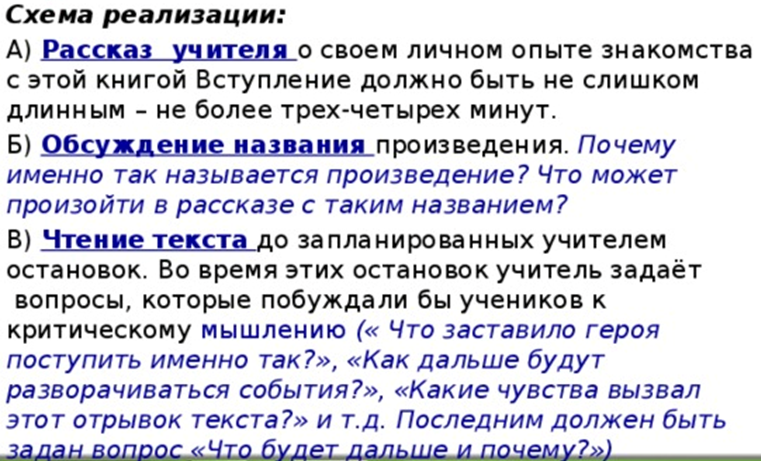 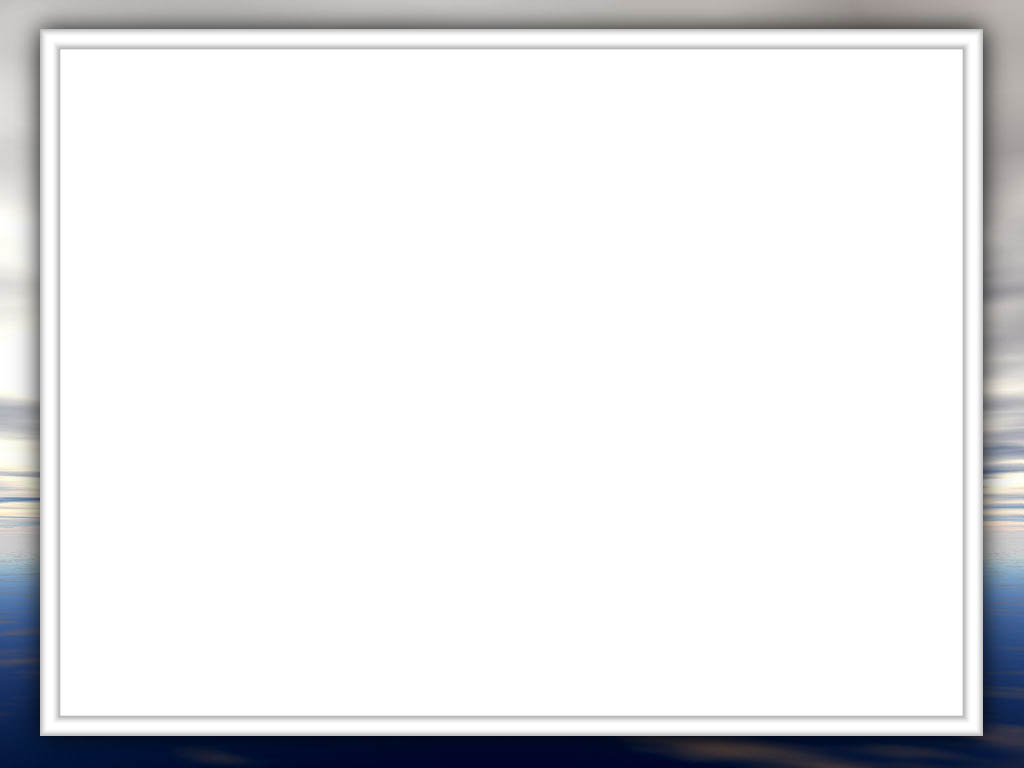 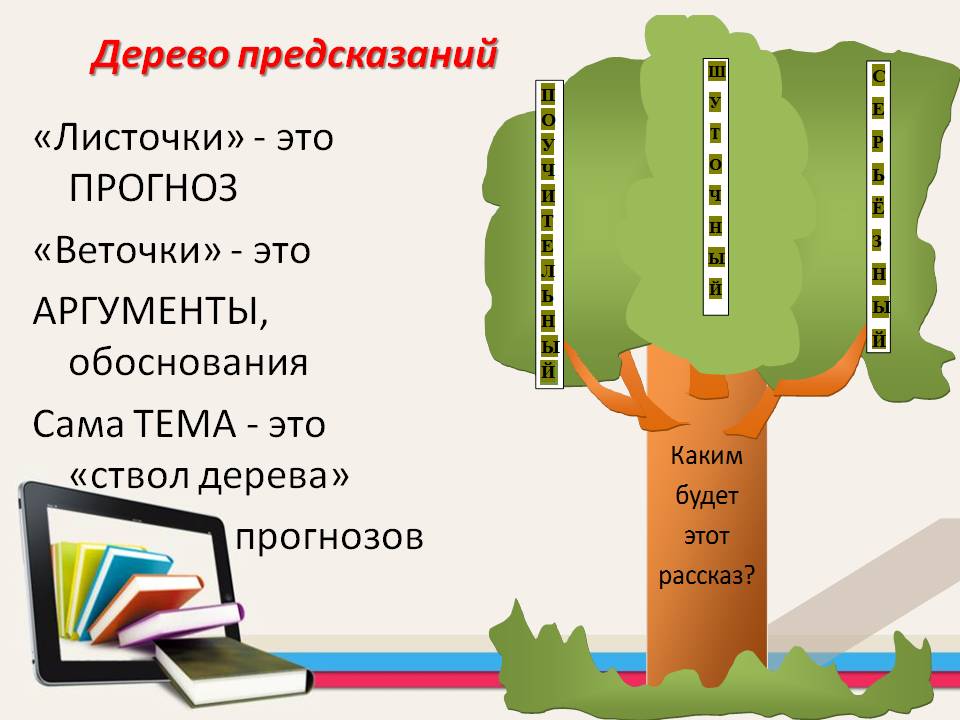 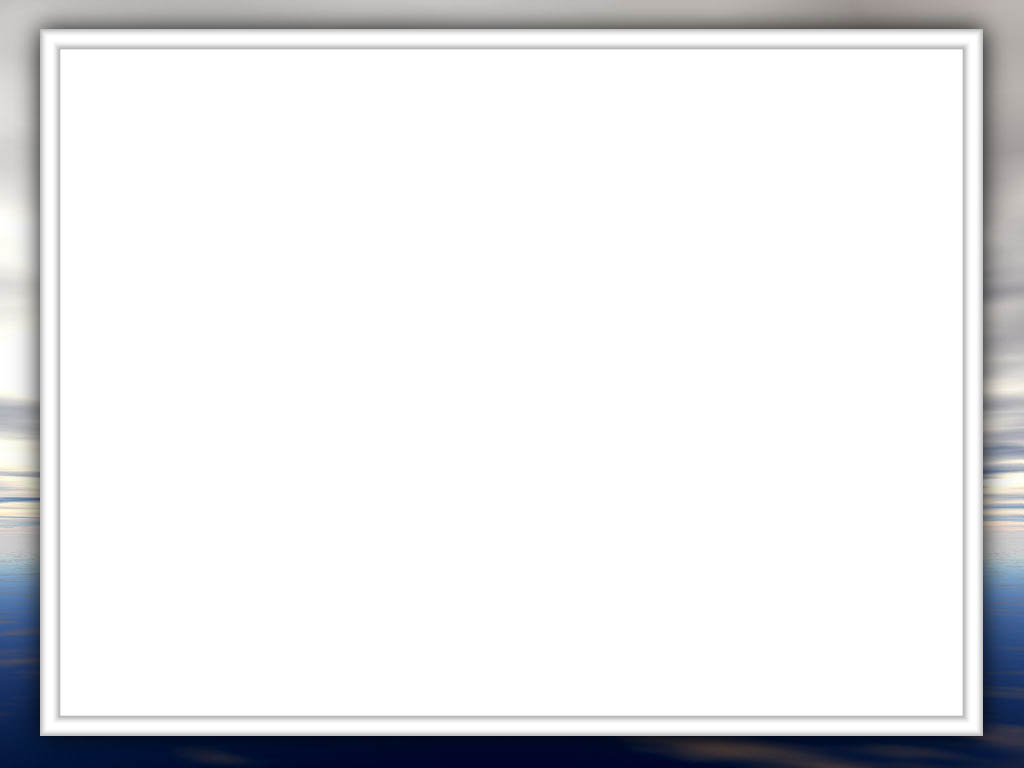 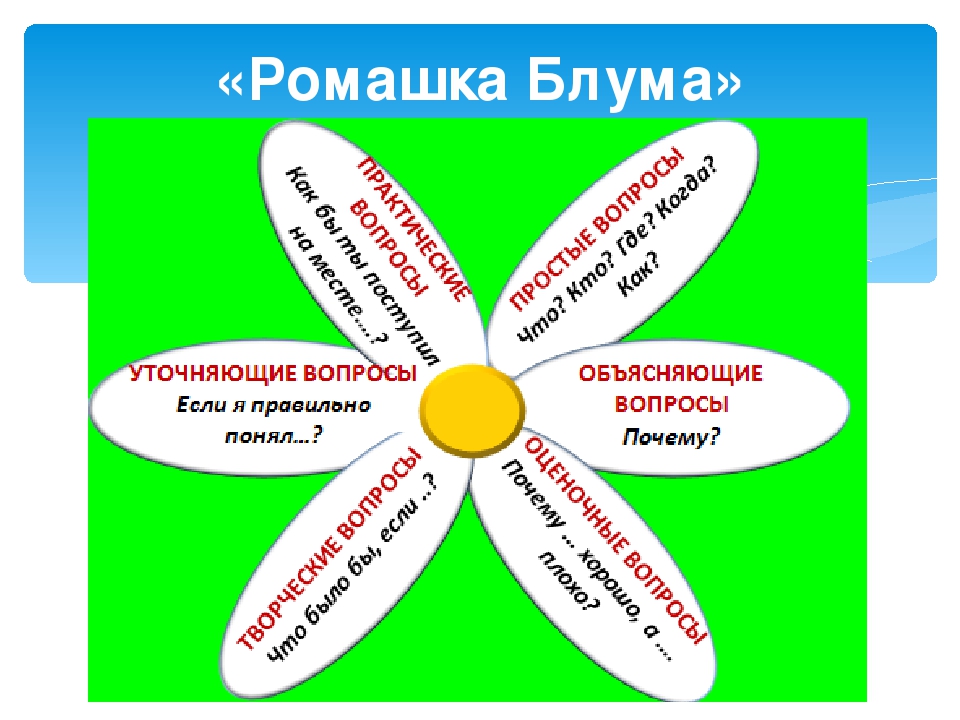 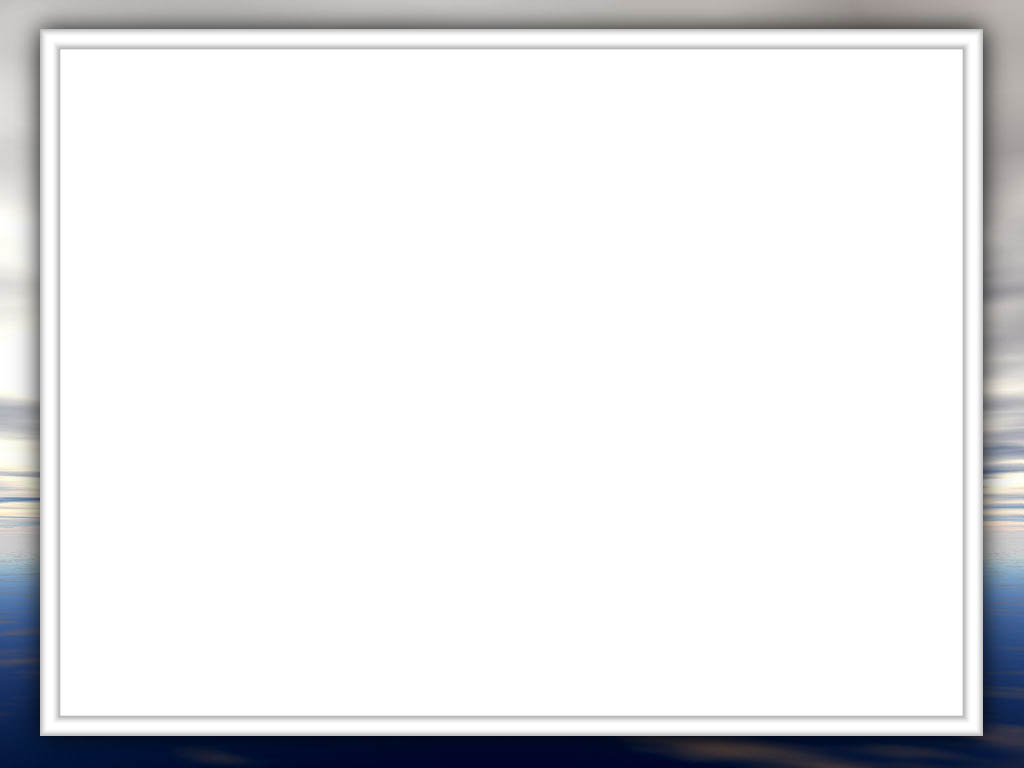 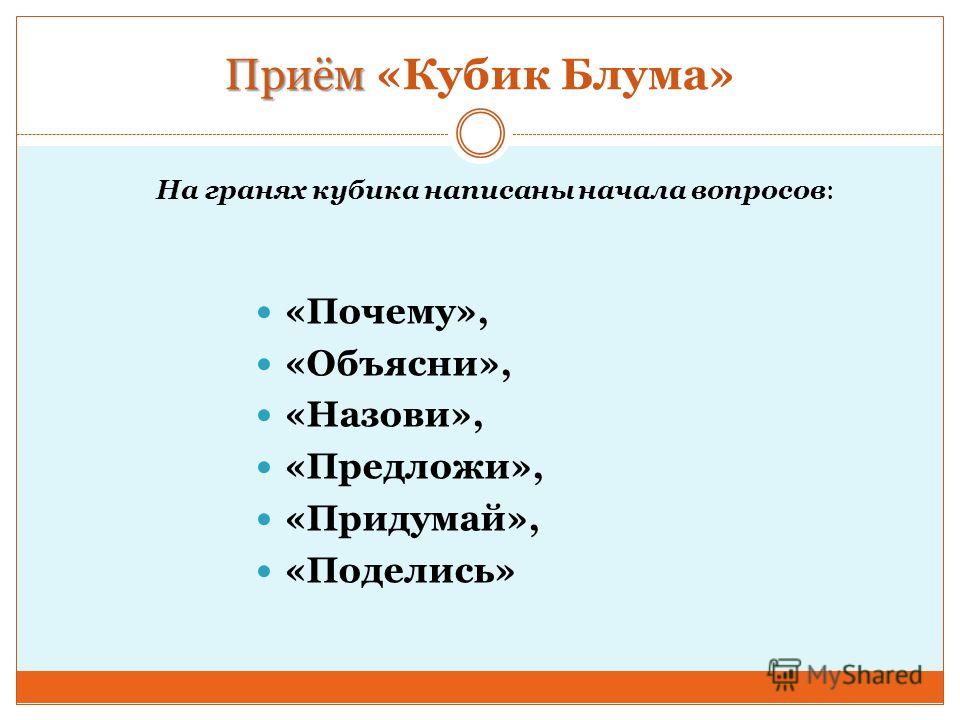 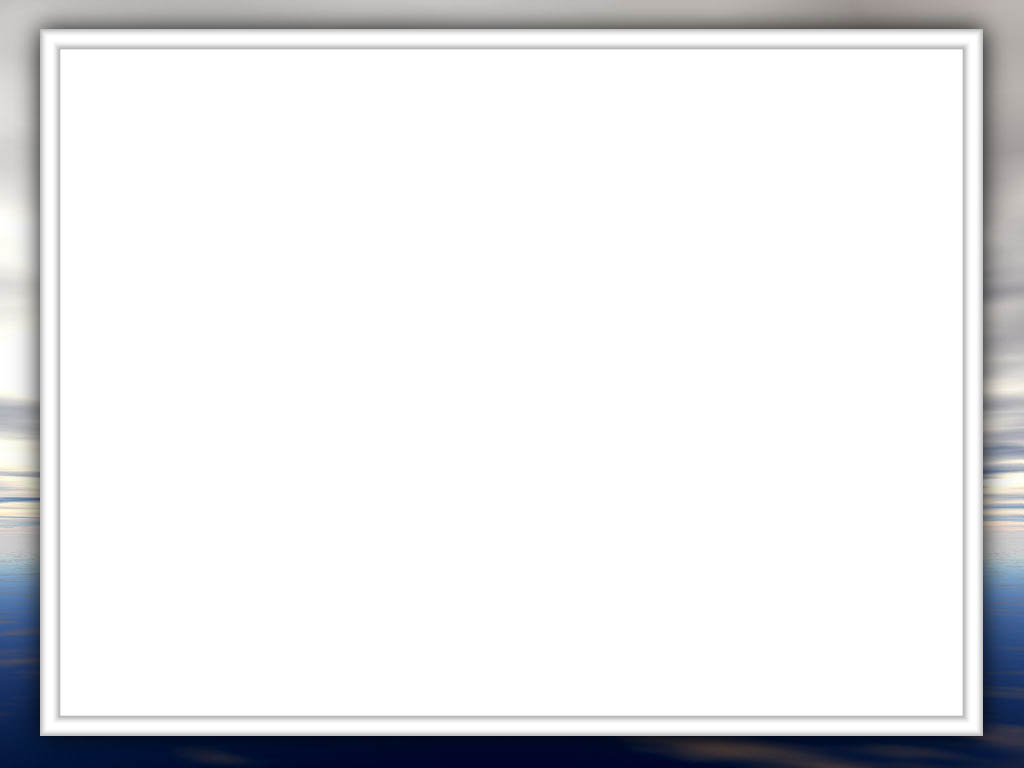 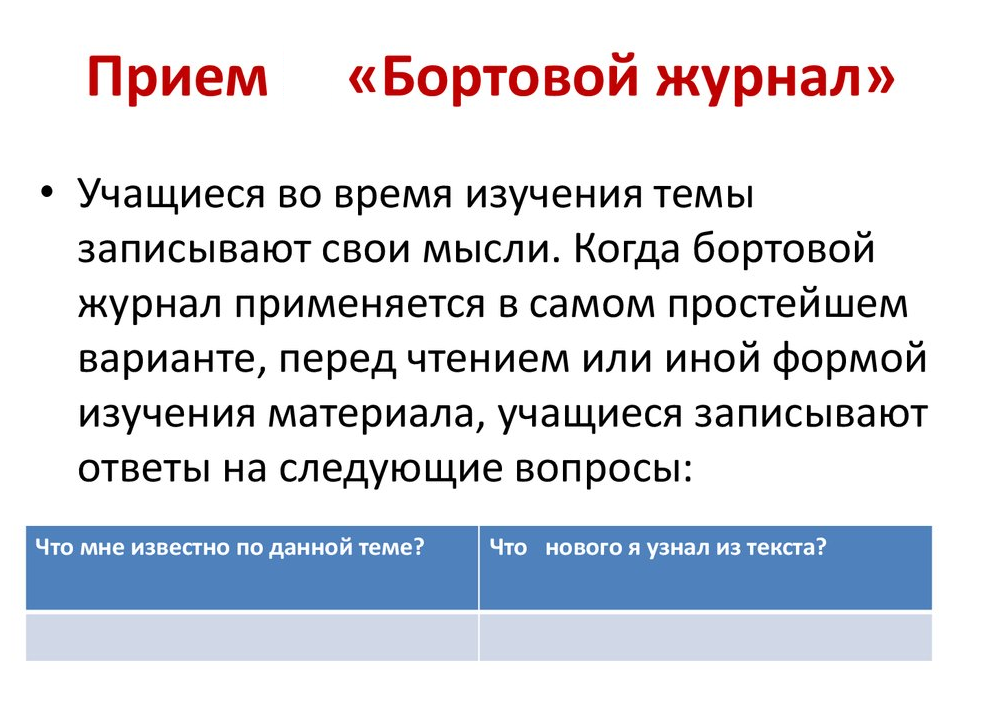 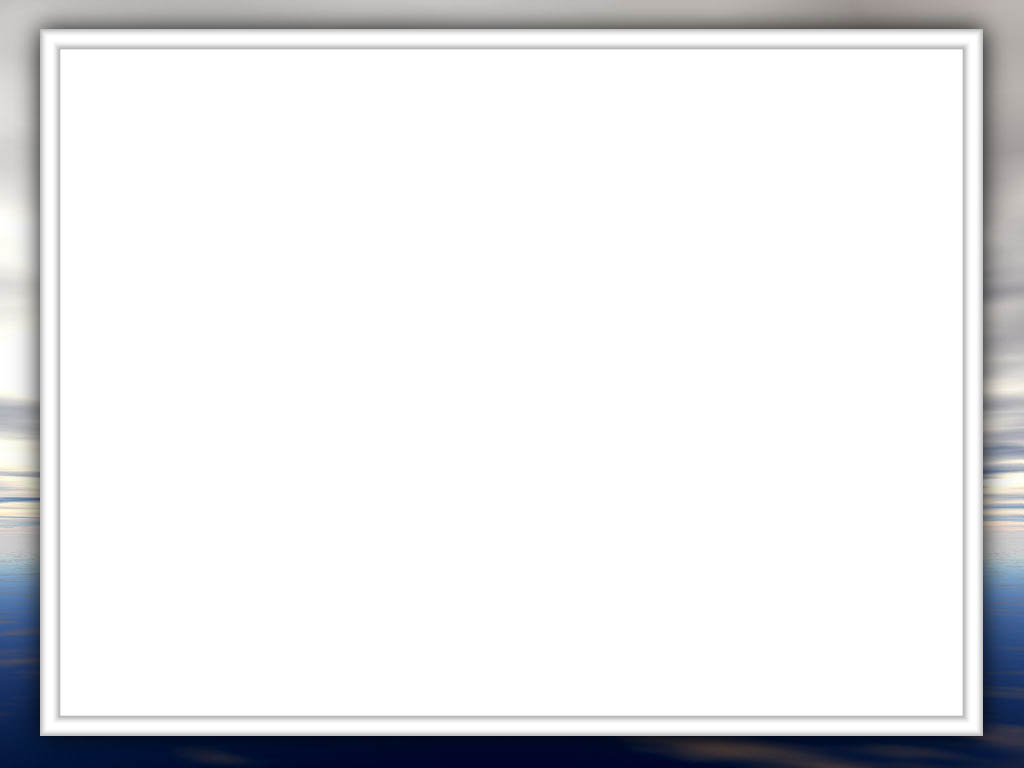 Задачи фазы рефлексии –(обобщение материала, подведение итогов)
помочь учащимся самостоятельно обобщить изучаемый материал;

помочь самостоятельно определить направления в дальнейшем изучении материала.
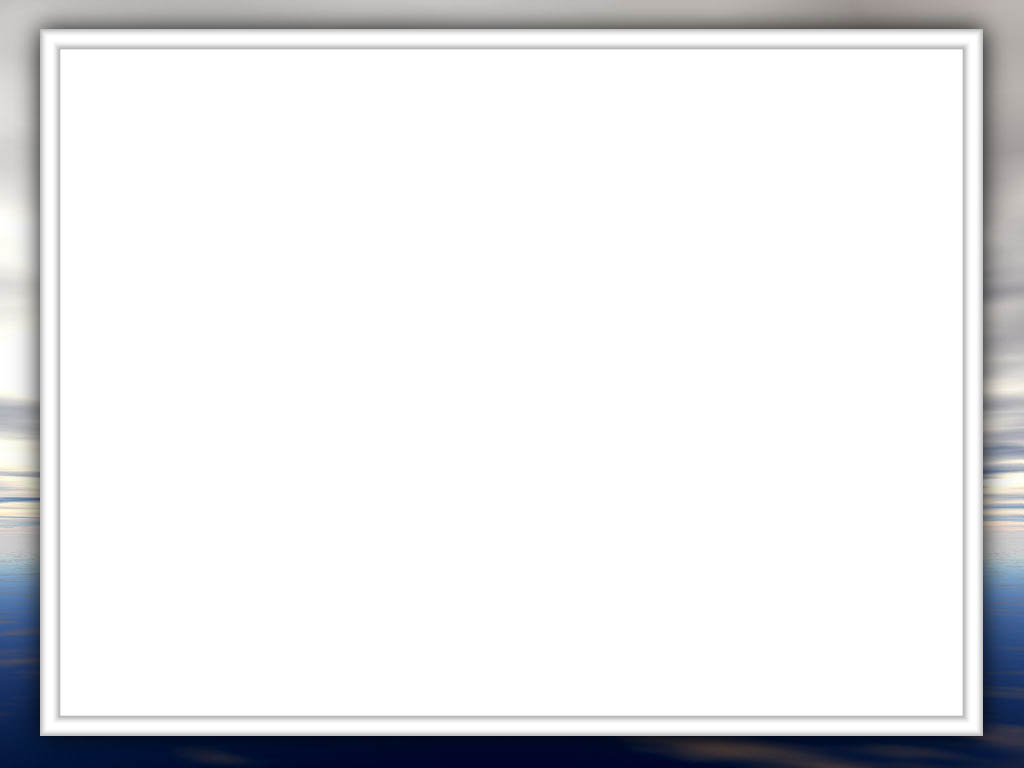 «Эссе»
«Синквейн»
«Кластер»
Стадия «Рефлексия»
«Верные и неверные утверждения»
«Шесть шляп»
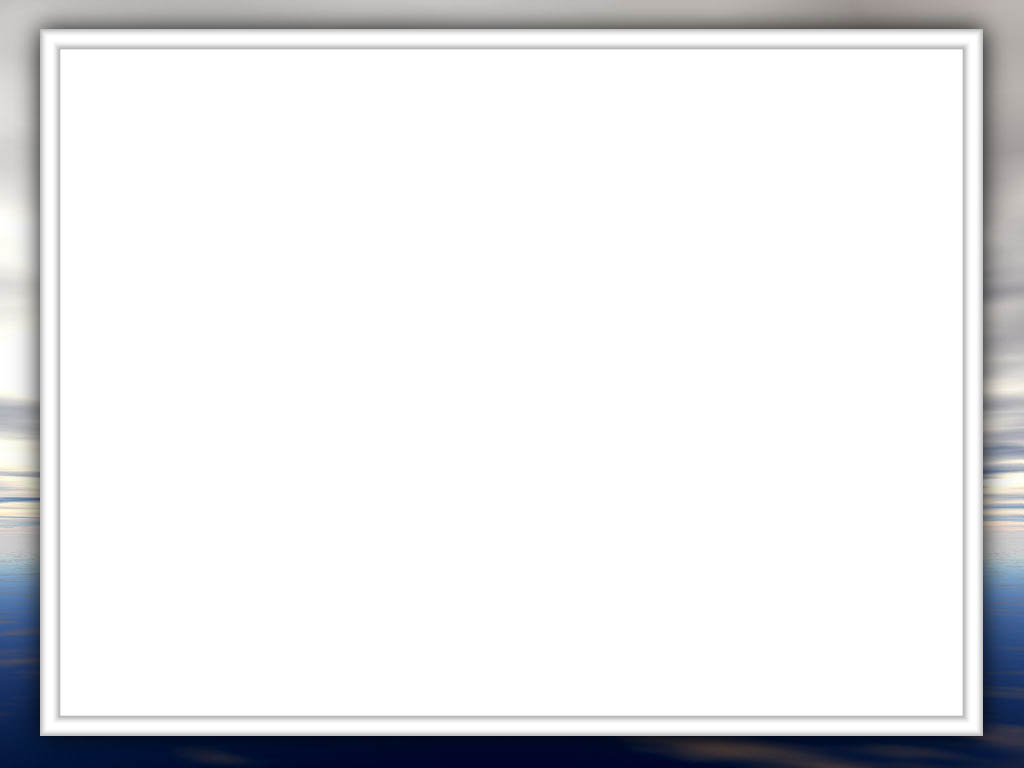 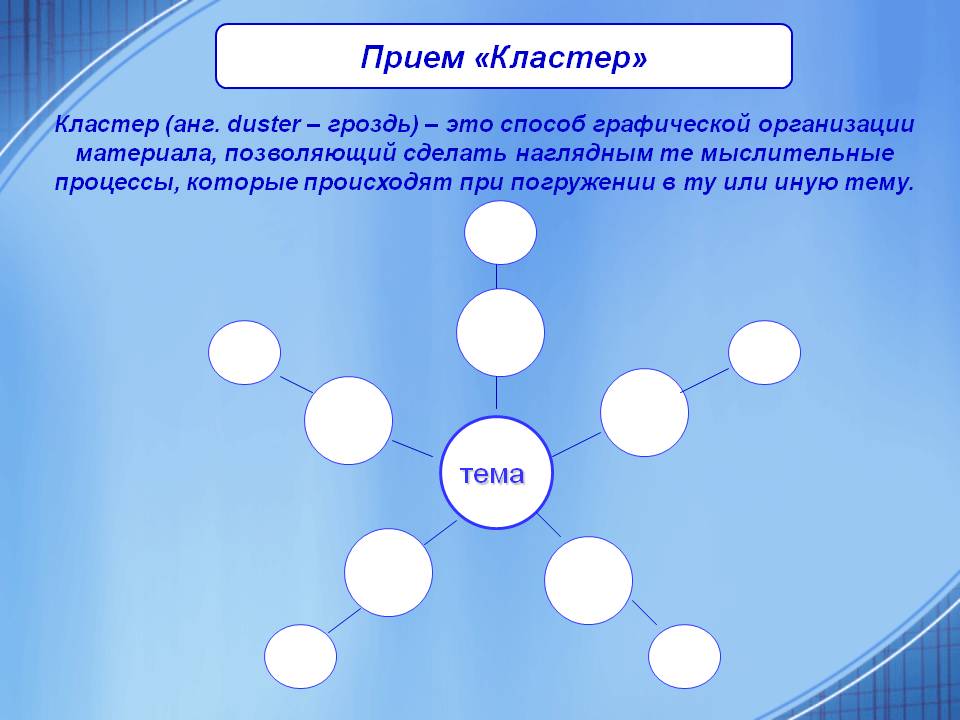 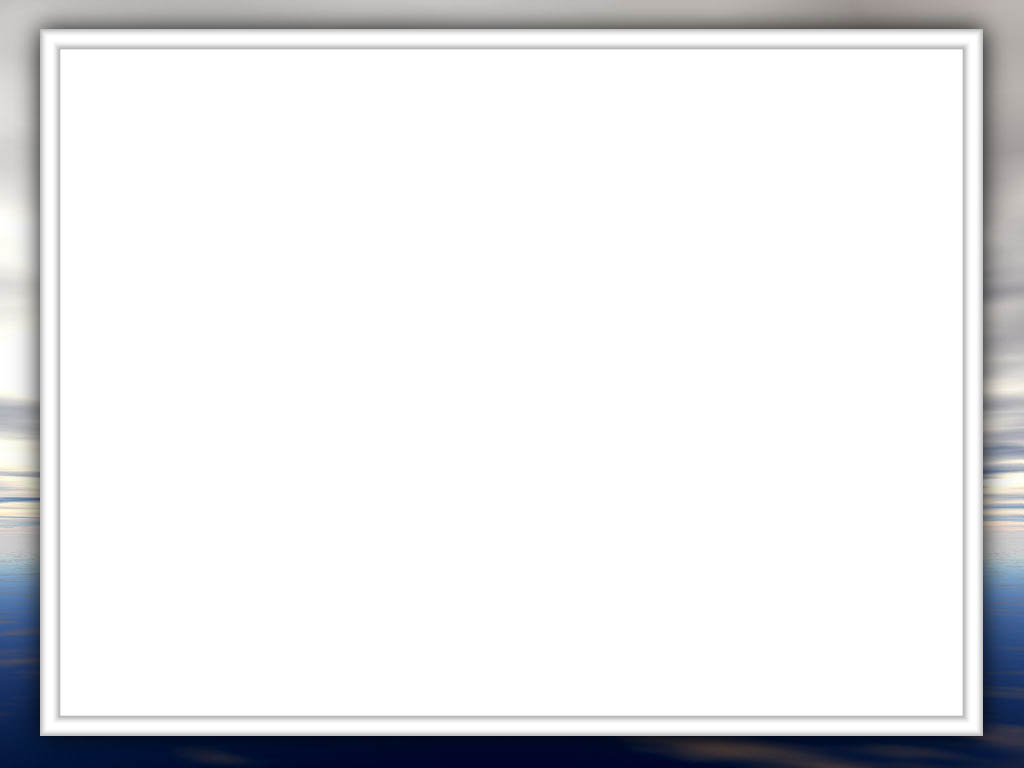 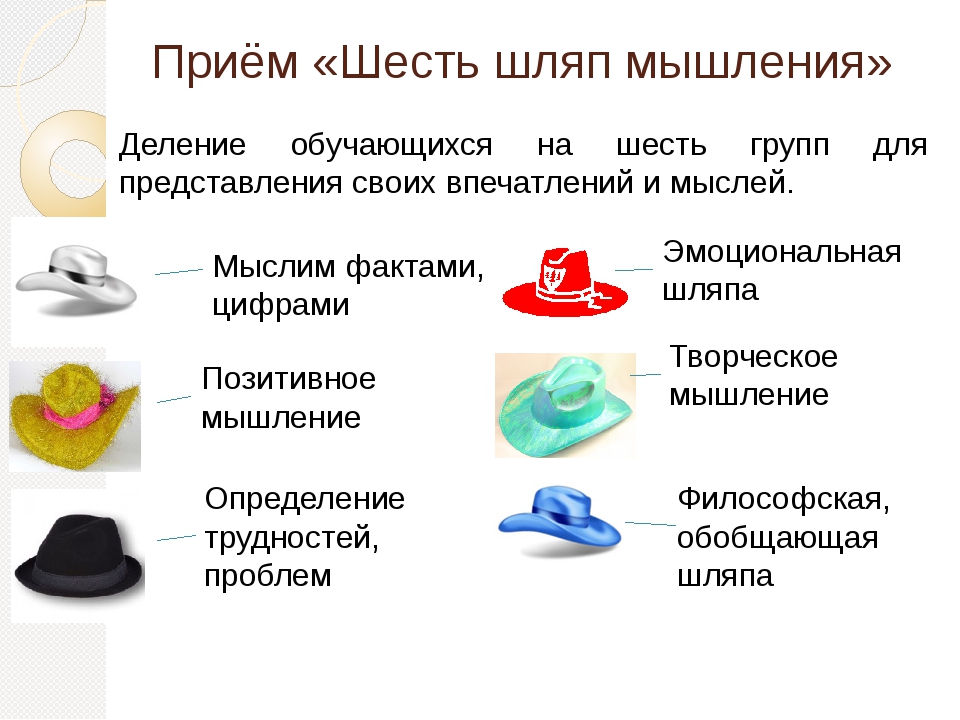 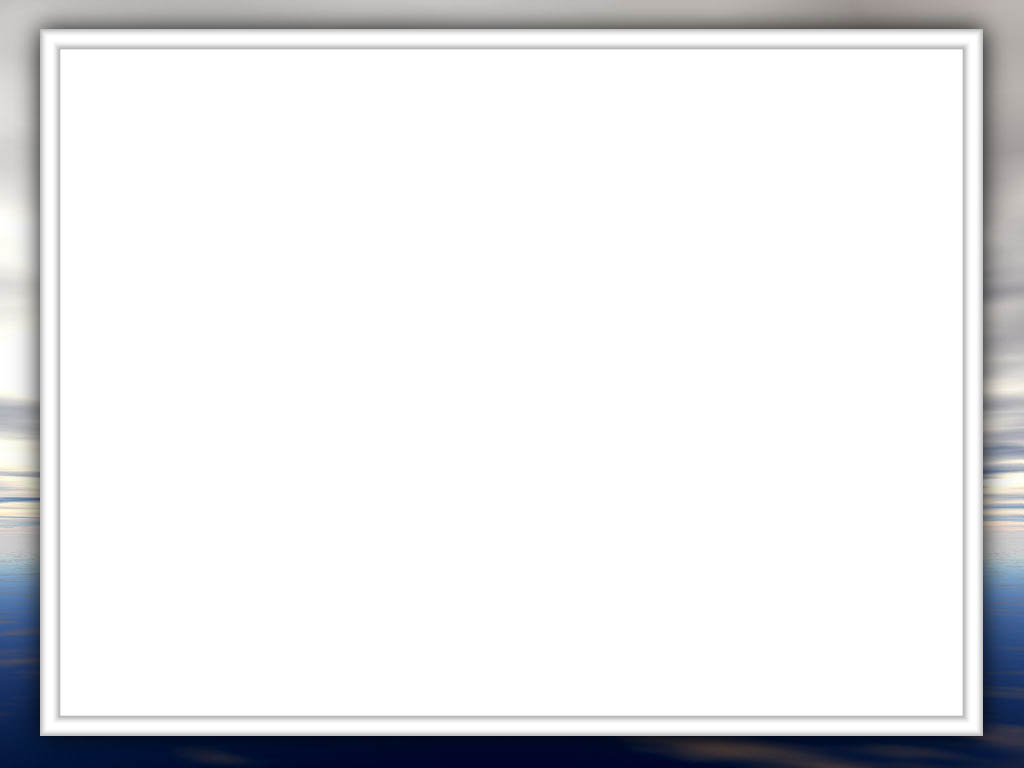 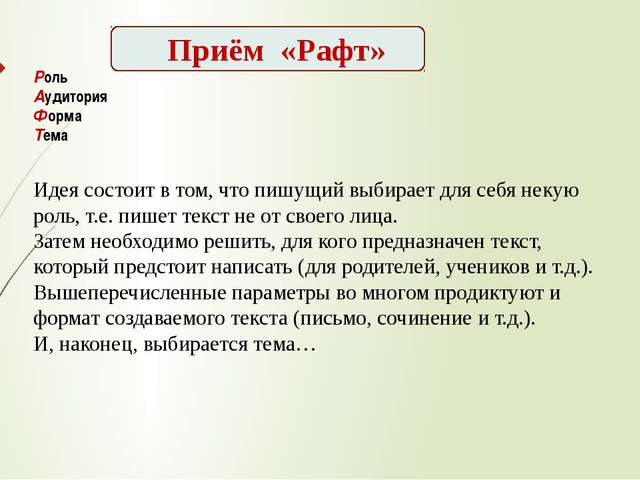 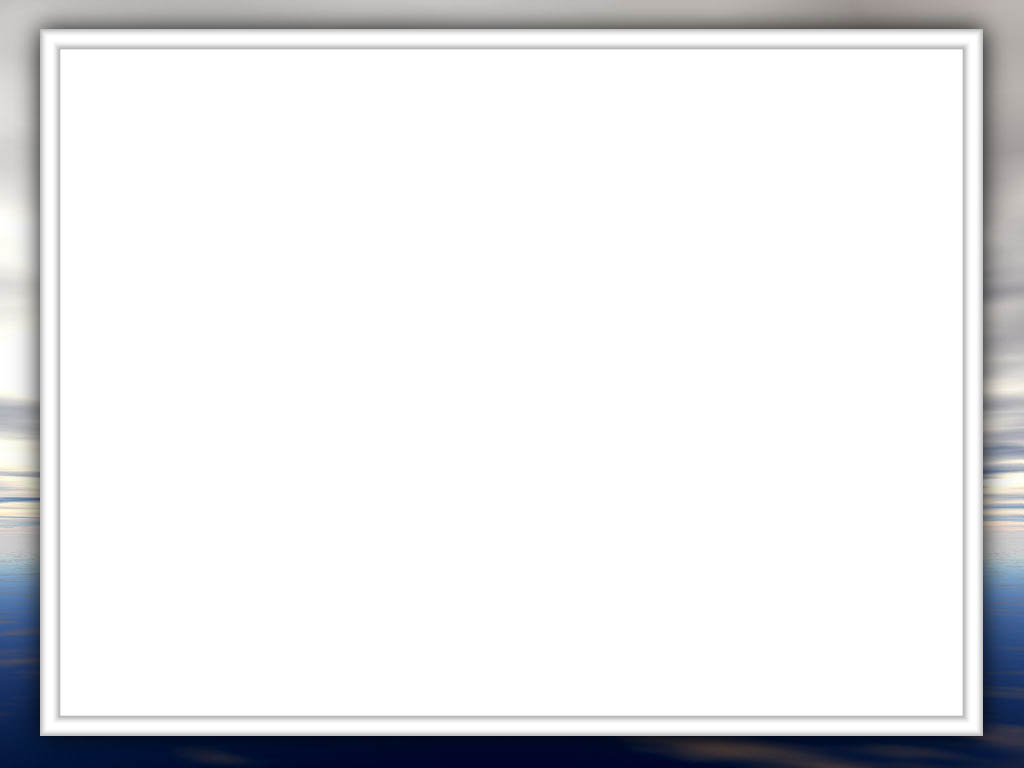 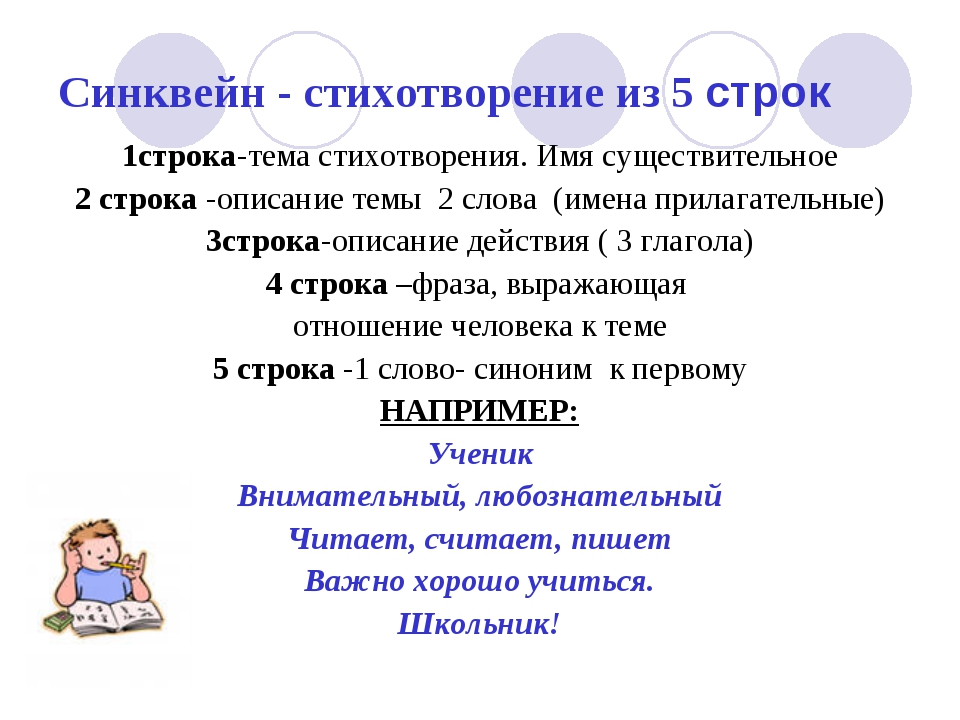 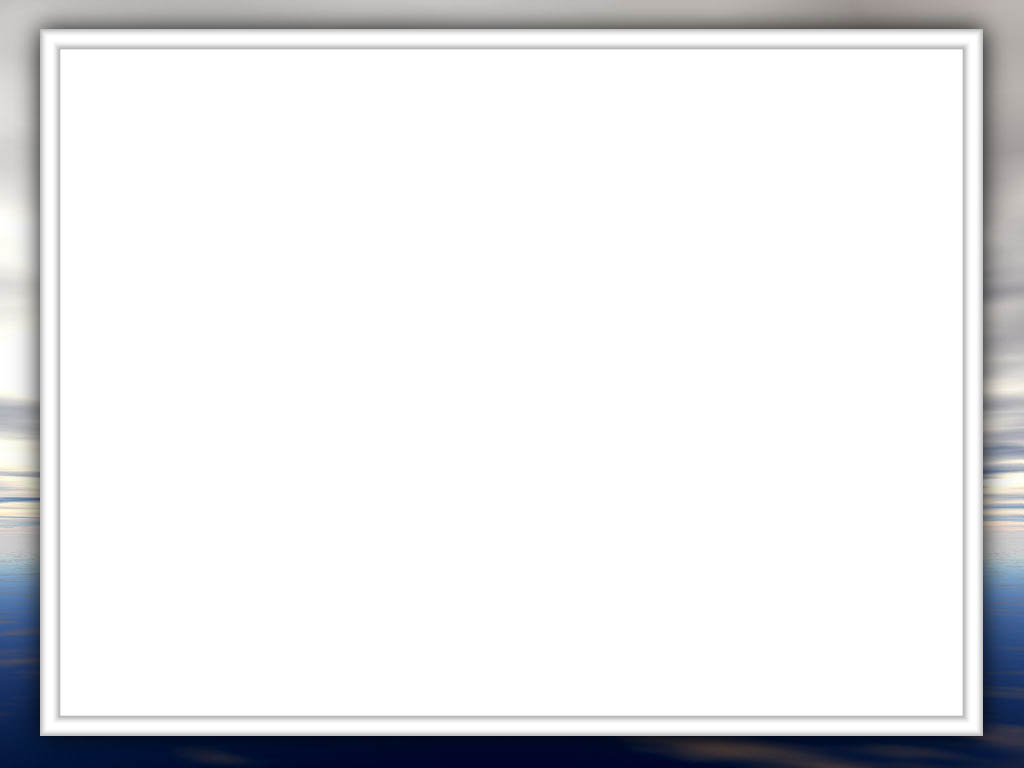 ТРКМ можно использовать :


   -на различных уроках;
    -на занятиях внеурочной деятельности;       
    -на внеклассных мероприятиях
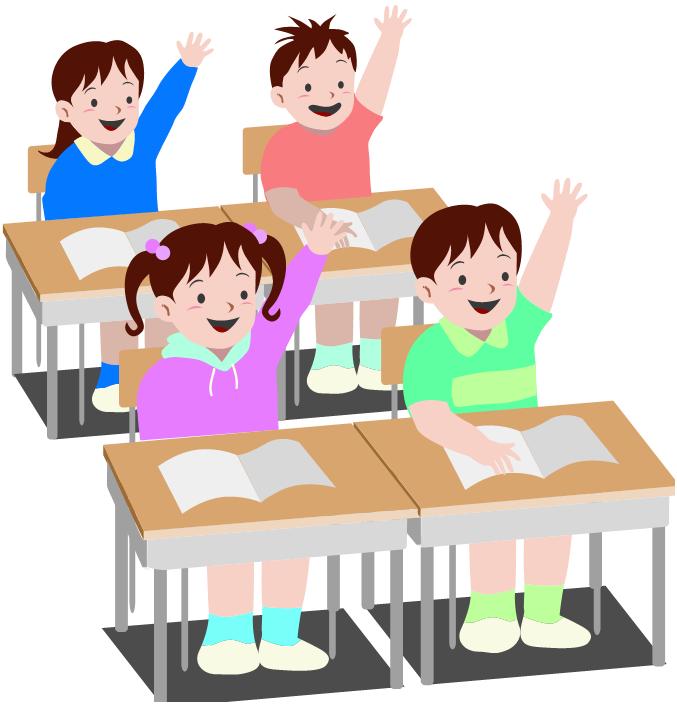 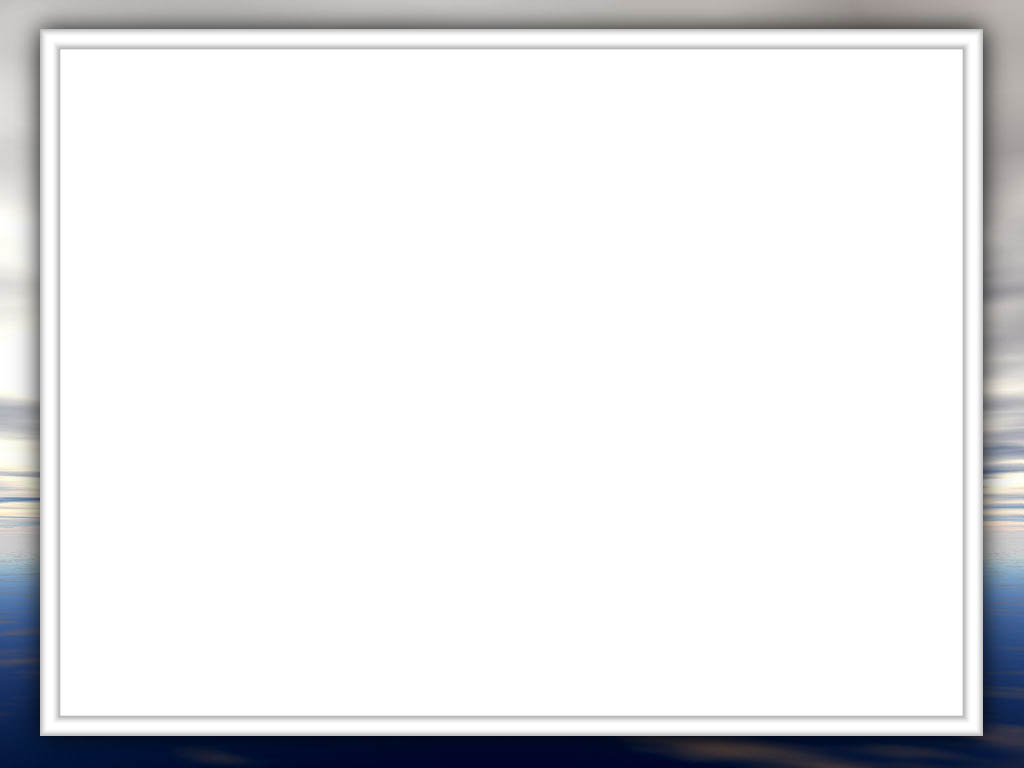 Спасибо
 за внимание